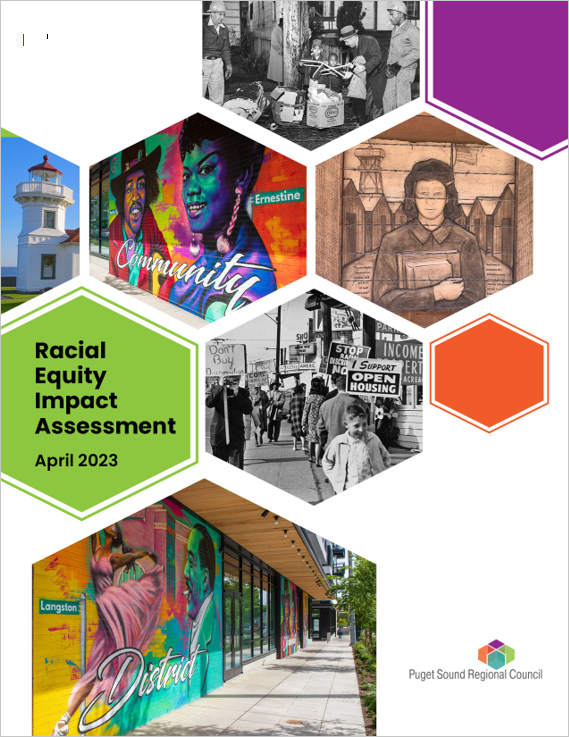 Breakout Group Slides
Passport to 2044: Equity Impact Assessment August 22, 2023
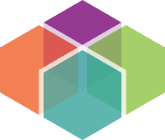 1
Agenda
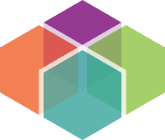 2
2
REIA Worksheet | Breakout Groups
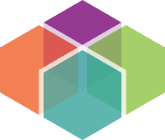 3
Inclusive Community Engagement Examples
Remove Barriers
Build Relationships
Making meetings accessible (e.g., time of day, location, translation, etc.)
Advisory committees
Amenities (e.g., childcare)
Compensating participants
Co-creation with community members
Various methods for input (account for social, economic, and cultural differences)
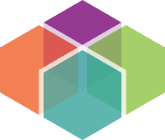 Click here for more examples
4
REIA Worksheet | Breakout Groups
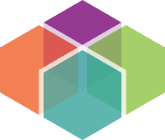 5
Community Engagement Feedback
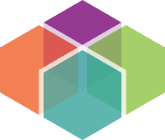 6
REIA Worksheet | Breakout Groups
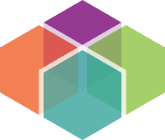 7
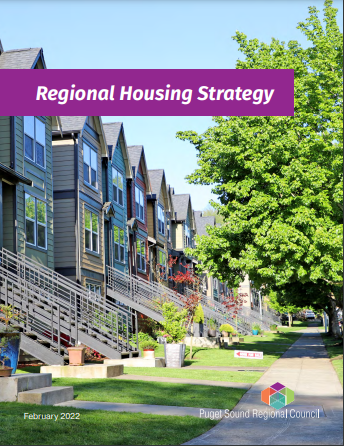 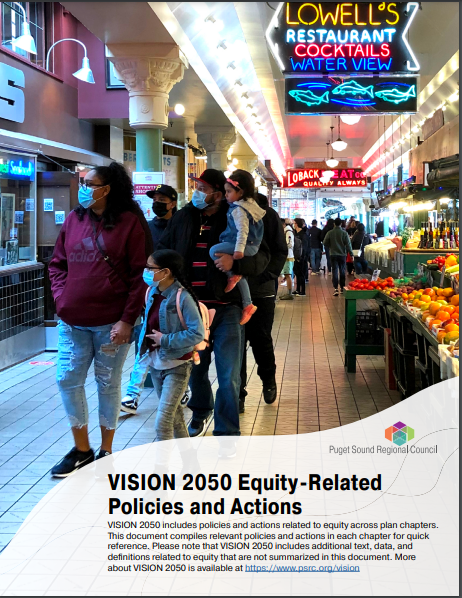 Equity and Housing
MPP-H-5: Promote homeownership opportunities for low-income, moderate-income, and middle-income families and individuals while recognizing historic inequities in access to homeownership opportunities for communities of color.
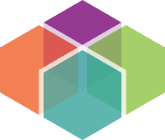 8
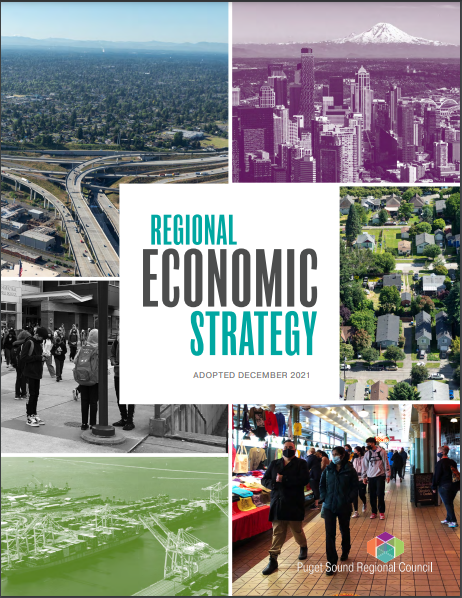 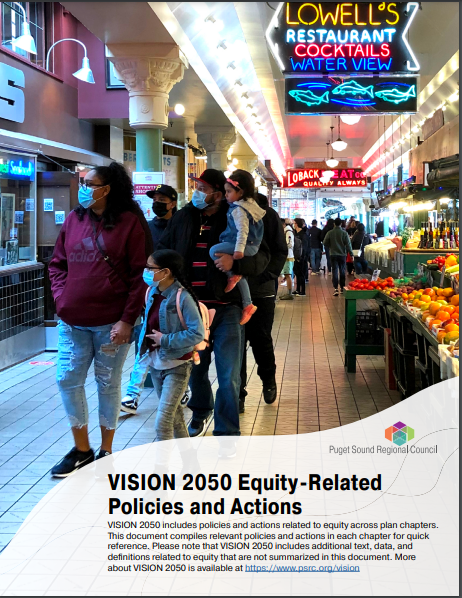 Equity and Economics
MPP-Ec-13: Promote equity and access to opportunity in economic development policies and programs. Expand employment opportunity to improve the region’s shared economic future.
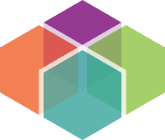 9
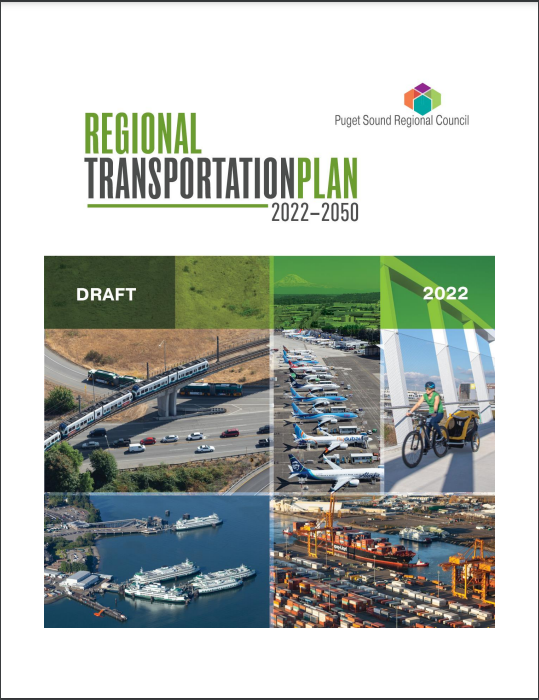 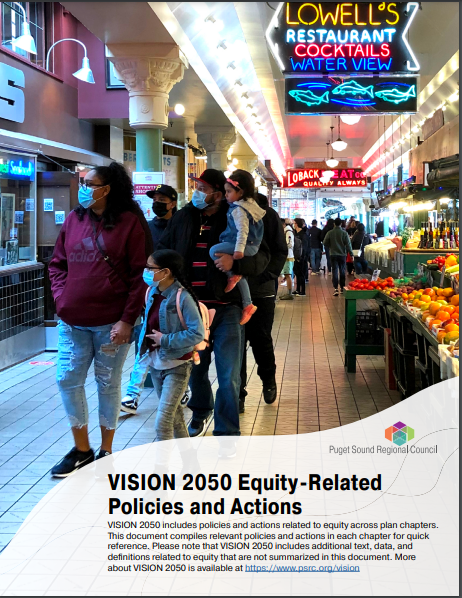 Equity and Transportation
MPP-T-4: Improve the safety of the transportation system and, in the long term, achieve the state’s goal of zero deaths and serious injuries.
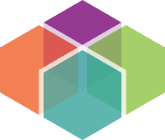 10
REIA Worksheet | Breakout Groups
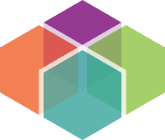 11
Regional Homeownership Rates by Race
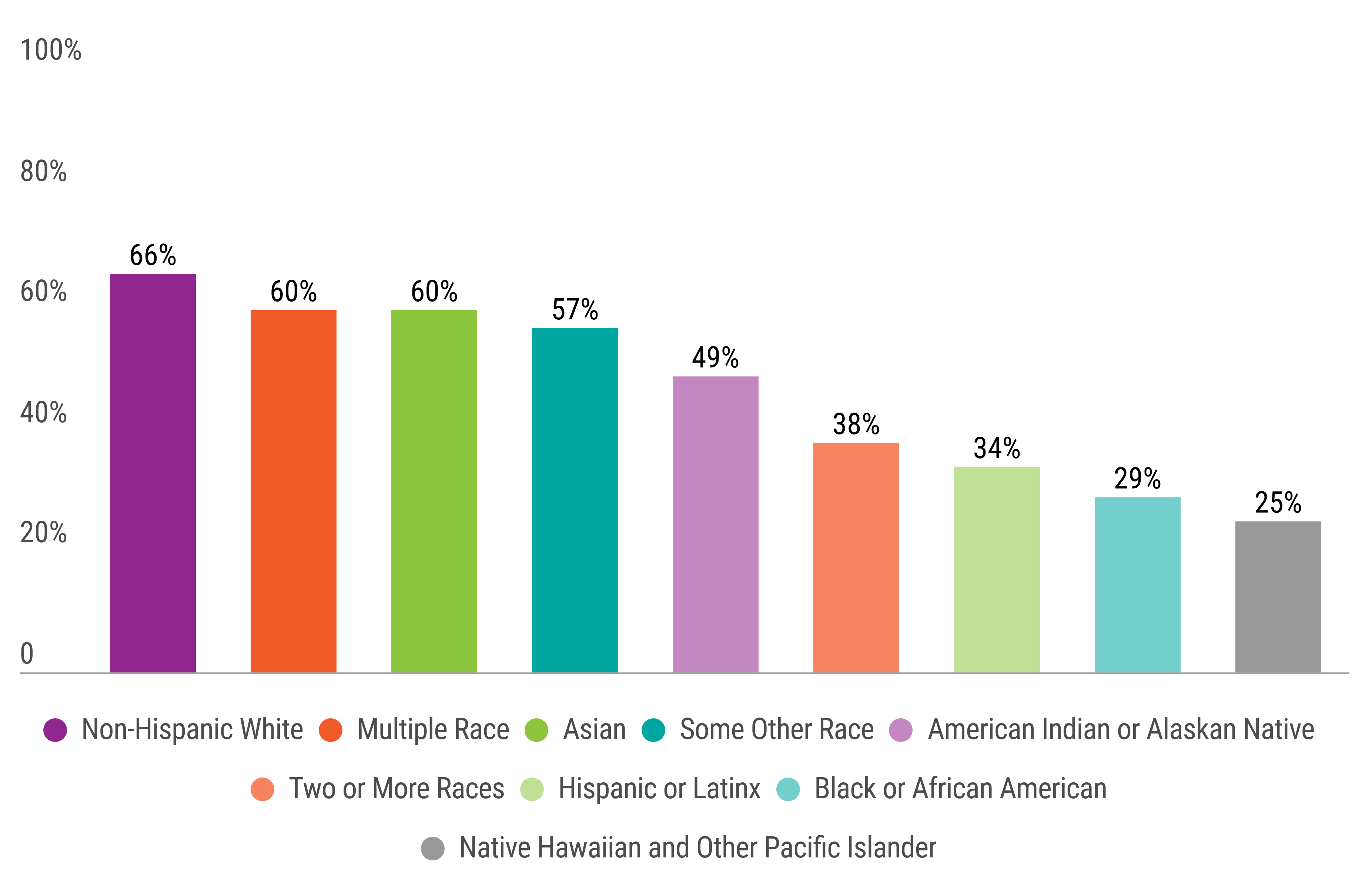 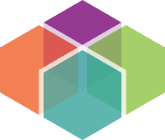 12
Regional Homeownership Rates by Income and Race
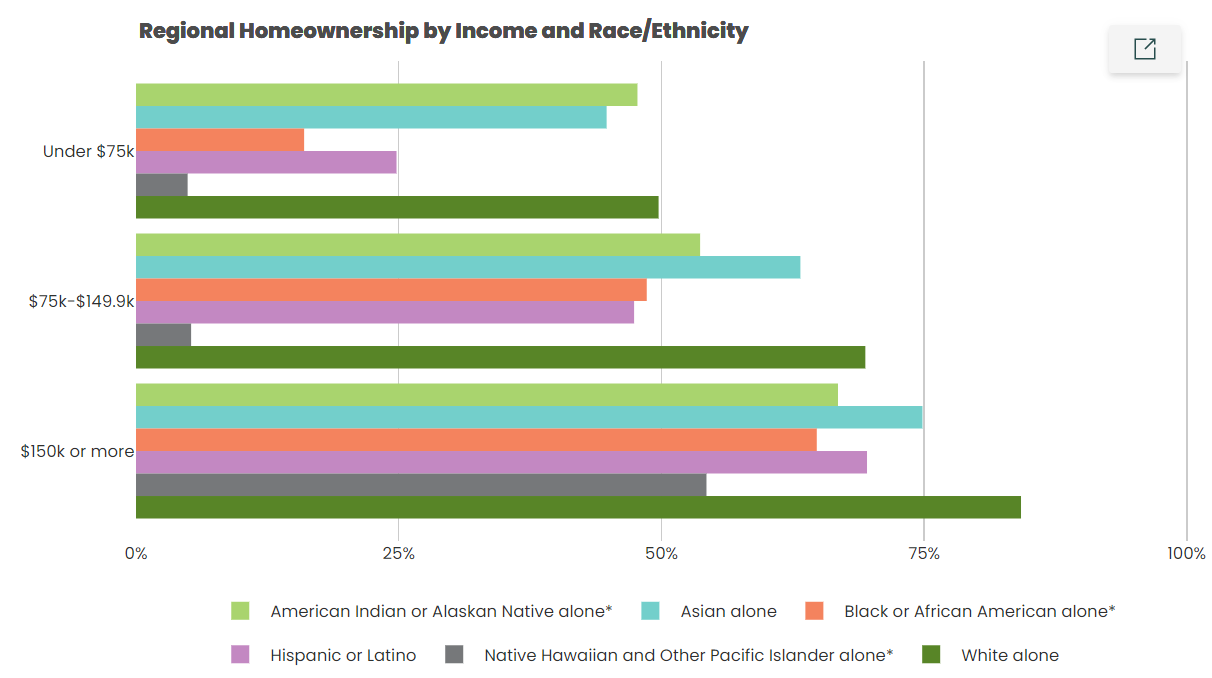 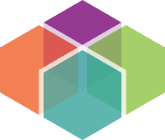 13
Regional Median Income by Race
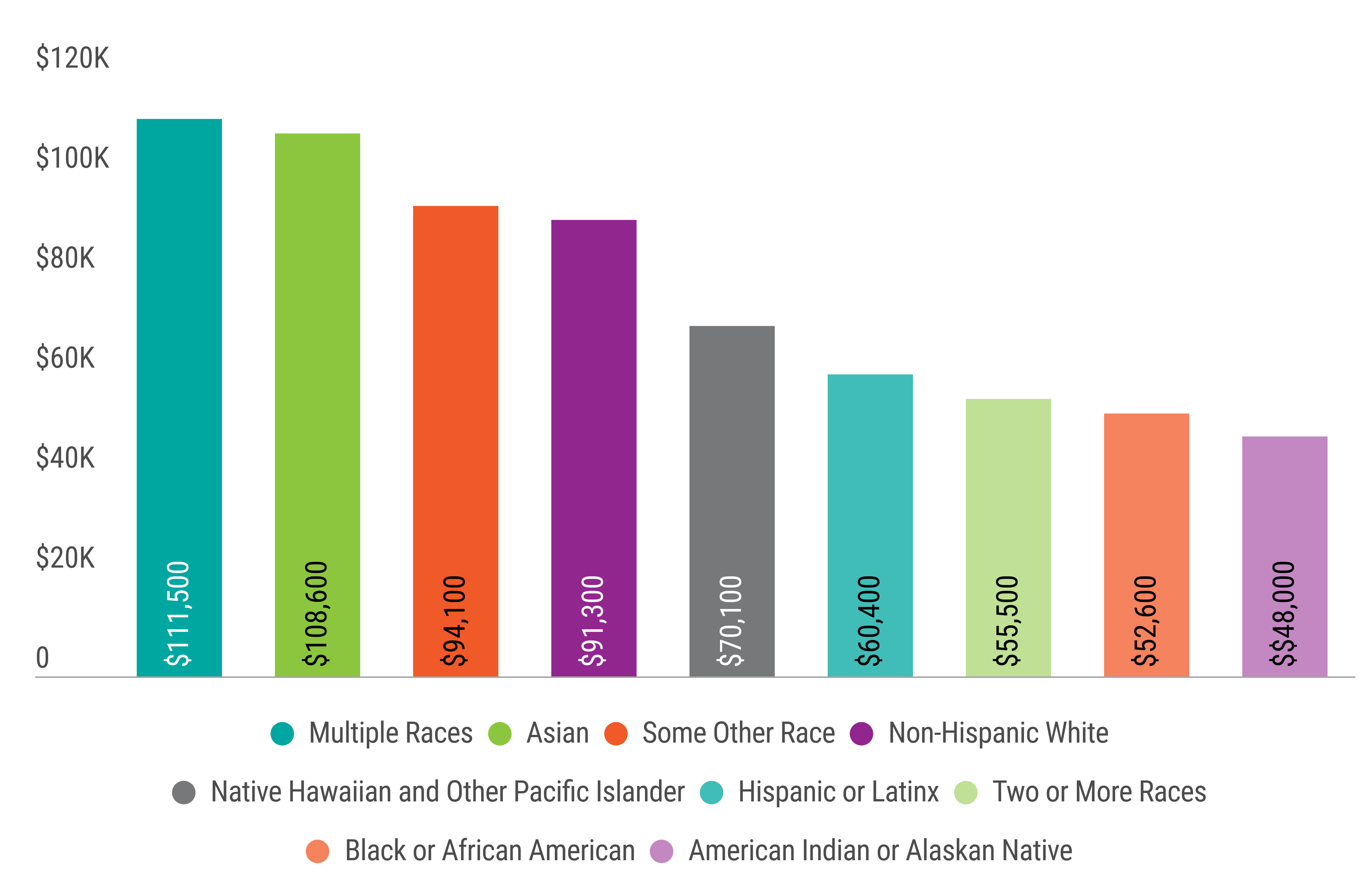 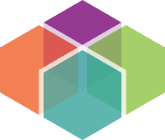 14
Regional Unemployment Rates by Race and Education
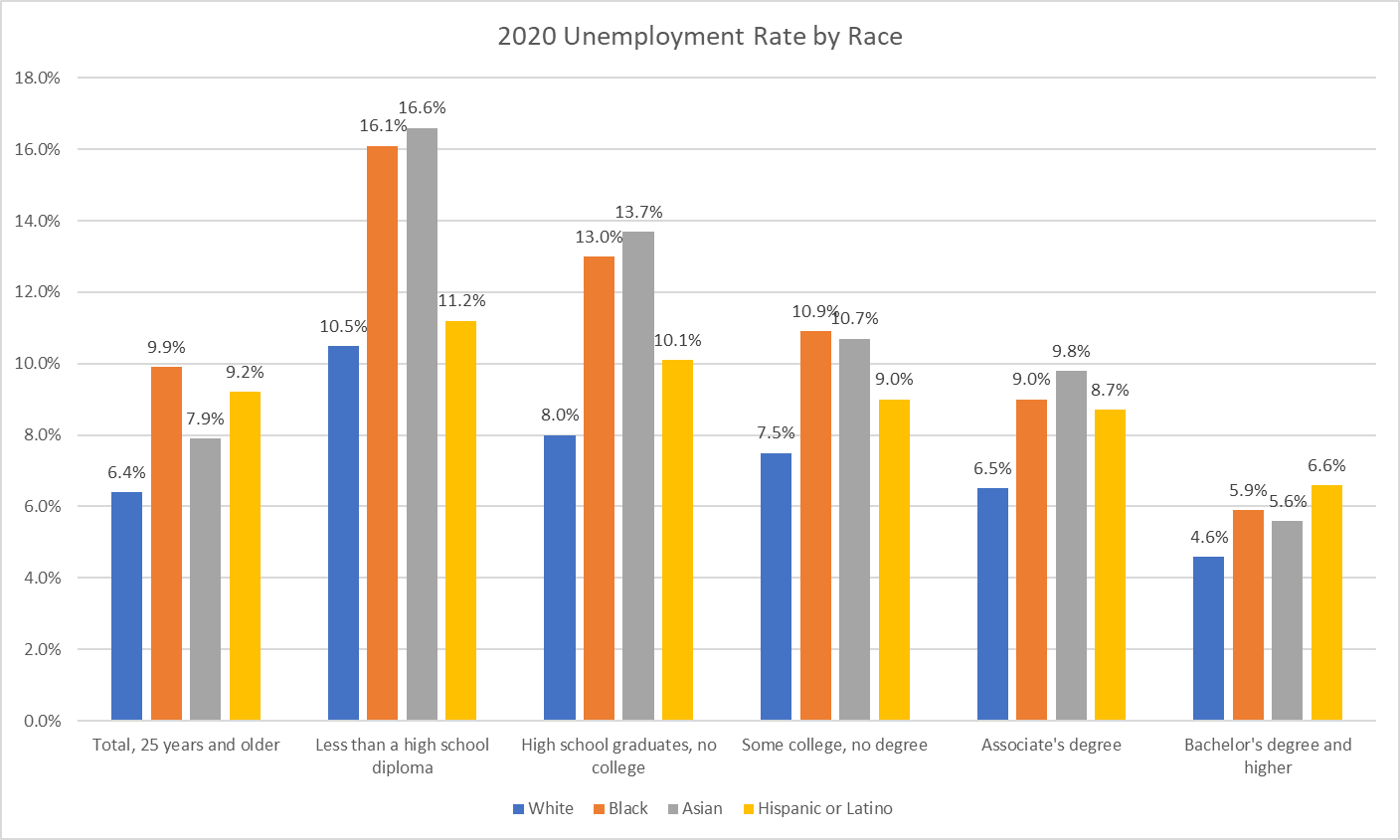 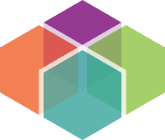 15
Source: U.S. Bureau of Labor and Statistics, Current Population Survey.
Regional Transportation Deaths by Race
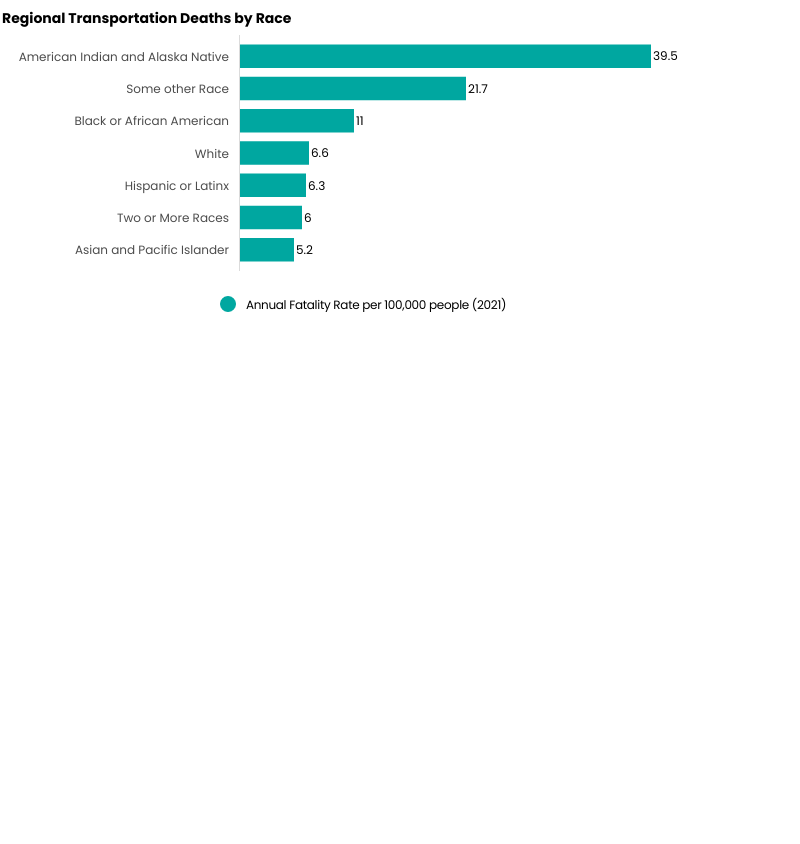 Source: Washington Traffic Safety Commission, Washington State Coded Fatal Crash (CFC) analytical data files
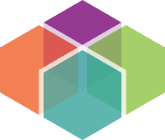 16
REIA Worksheet | Breakout Groups
17
Housing Strategies
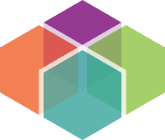 Click here for more examples
18
Economic Strategies
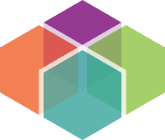 Click here for more examples (pgs. 31-32)
19
Transportation Strategies
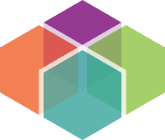 Click here for more examples
20